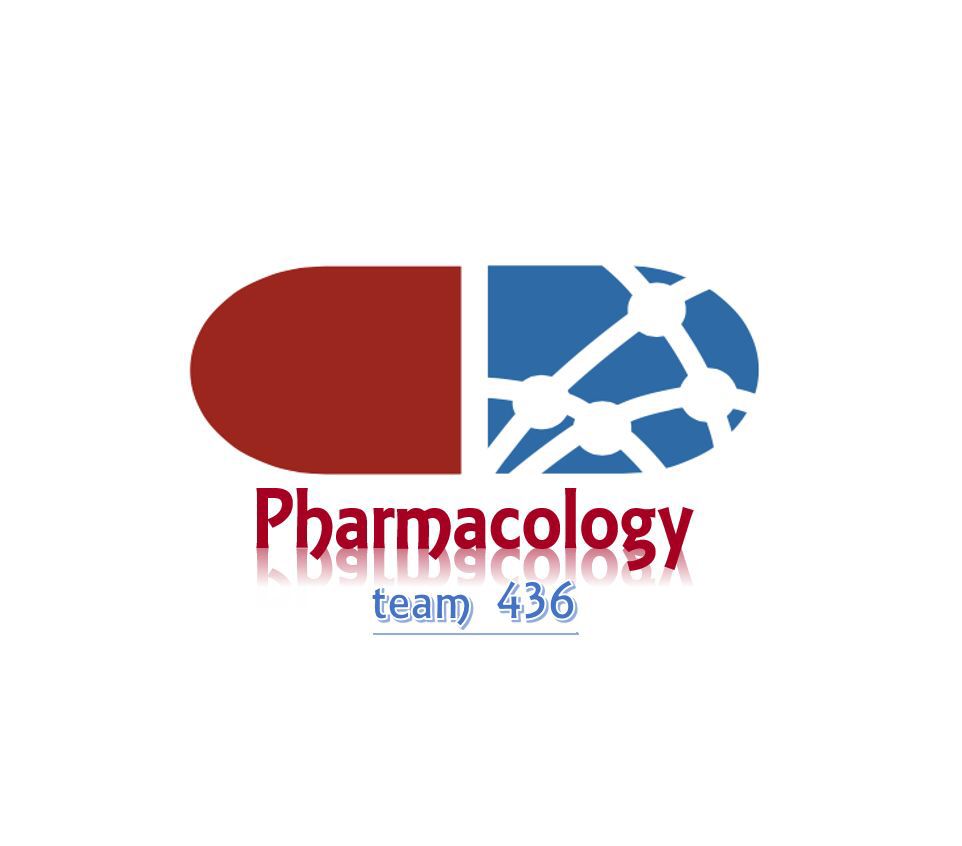 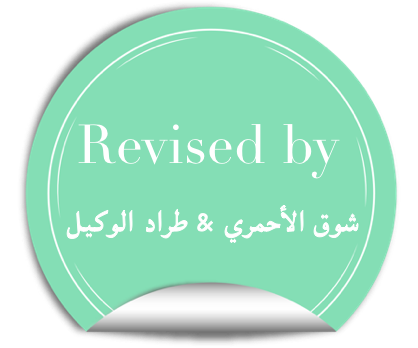 Anaphylactic shock
Objectives:
• Perceive the differences between anaphylactic shock and other types of shock.
• Recognize its nature, causes & characteristics.
• Specify its diagnostic features.
• Identify its standard emergency management protocol.
• Justify the mechanism of action and method of administration of each of the different used drugs to limit its morbid outcomes.
Rise up, start fresh, see the opportunity in each day.
Anaphylaxis
Is a sudden, severe hypersensitivity reaction affecting the whole body (generalized or systemic) in response to allergen.
Symptoms
Mucosal swelling
Blood pressure (hypotension)
Rash
Difficulty breathing
ANAPHYLACTIC SHOCK
A life-threatening allergic reaction that causes shock (hypoperfusion) and airway swelling. “Anaphylactic shock” is a term that specifically refers to an episode of anaphylaxis.
Generalized circulatory derangement causing multiple organ HYPOPERFUSION [Inadequate oxygen delivery to meet metabolic demands ] &
strong sympathetic activation.
If the shock is intense or sustained enough, it will lead to irreversible derangements sets then to permanent functional deficit or death.
SHOCK
Adrenoceptors:
Alpha1:vasoconstriction.
Beta1:restore heart function(heart muscles contraction).
Beta2:bronchodilation.
*Peripheral resistance is the resistance of the arteries to blood flow. As the arteries constrict, the resistance increases and as they dilate, resistance decreases.
Peripheral resistance is determined by three factors:
Autonomic activity: sympathetic activity constricts peripheral arteries.
Pharmacologic agents: vasoconstrictor drugs increase resistance while vasodilator drugs decrease it.
Blood viscosity: increased viscosity increases resistance.
What we need for normal blood pressure :
Good cardiac output
Good vessels walls constriction
If the patient is taking B2 blockers salbutamol won’t work so antimuscarinics like ipratropium is the drug of choice.
ANAPHYLACTIC SHOCK
Immunologic Anaphylaxis
(known as ANAPHYLAXIS)
It belongs to type I
hypersensitivity reaction (IgE)
Occurs after exposure to foreign substances [antigen] such as food, insect or animal venom, drugs, blood products.
The immune system will then develop
antibodies for this antigen and it will remain in the body for a while.
After a 2nd  exposure to the same antigen in previously sensitized persons (antigenspecific ige are present), IgE binds with mast
cell causing its degranulation.
Non-Immunologic Anaphylaxis (ANAPHYLACTOID) Directly act on mast cells Not IgE-mediated Exogenous substances directly degranulate mast cells. E.g. Radiocontrast dye, Opiates “analgesics”, Depolarizing drugs, Dextrans “antithrombotics”. 
An anaphylactoid reaction can occur following a single, first-time exposure to certain agents in non-sensitized patients. 
NO need for second exposure
Because anaphylactic and anaphylactoid reactions produce the same clinical manifestations and are treated exactly the same way, we use the term anaphylaxis to refer to both conditions.
The degranulation of the mast cells will release histamine, Leukotrienes and other inflammatory substances and will lead to:
Adrenaline
salbutamol
Adrenaline
Adrenaline
Corticosteroids
H1antagonist(antihistamine)
Adrenaline
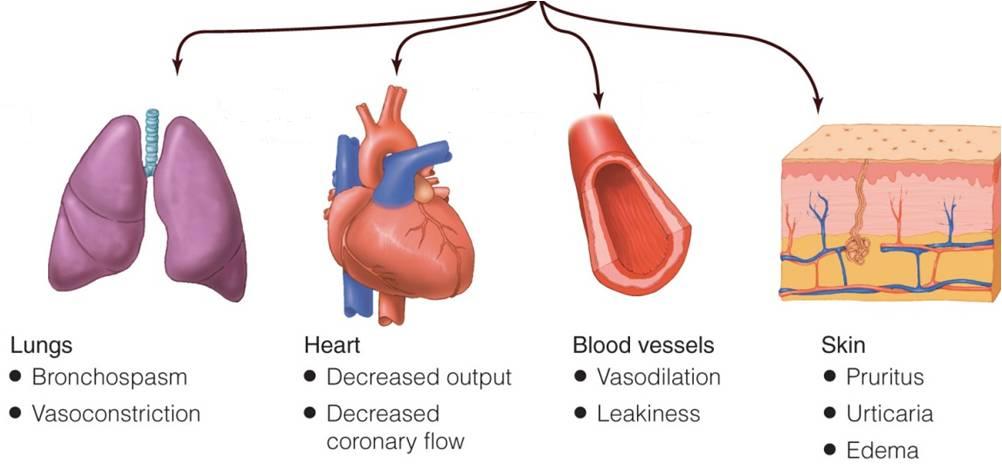 3.
4.
1.
Circulatory Collapse
Hypo-perfusion
47%
Remember when there is to much vasodilatation the body has to compensate by causing tachycardia as a reflex
characters of anaphylactic shock: 
 Rapidly developing [ 5/30 min.can be hours ].
 Severe, life-threatening.
 Multisystem involvement.
 Mortality:  due to respiratory (70%) or cardiovascular (25%).
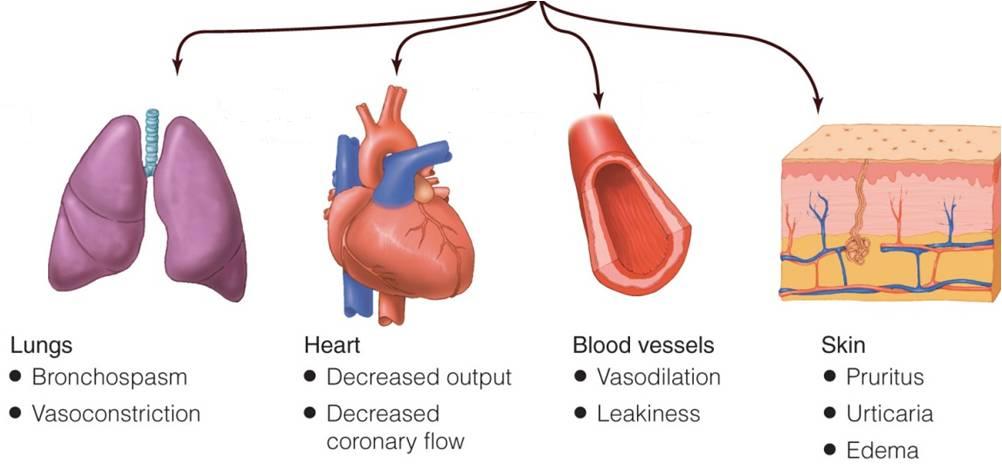 88%
2.
33%
Shortness of breath
Mucous Swelling
Rhinitis          16%
Angioedema  88%
Airway            56%
GIT                 30%
START EMERGENCY TREATMENT
ANAPHYLACTIC
 SHOCK
When the diagnosis is made
Call ambulance
ANAPHYLACTIC SHOCK THERAPY PROTOCOL
RESCUE
1st Line
To compensate for vasodilation BC vasodilation means you need more blood
2nd Line
In skin
The doctor said we won’t be asked about doses.
ANAPHYLACTIC SHOCK THERAPY PROTOCOL
Objective of therapy:
To support the respiratory & circulatory deficits
To halt (to stop) the existing (the excessive)  hyper-reaction
To prevent further hyper-reaction of immune system (Biphasic phenomenon ): 2nd  release of mediators without re-exposure to antigen (in up to 20% ) Clinically evident 3-4h after the initial manifestations clear
1st line
Easily accessible (Auto-injectors Kits: Disposable (use for once) , prefilled devices  automatically administer a single dose of epinephrine in emergency)
 Greater margin of safety, so no dysrrhythmias as with IV
No need to wait for IV line, if IV present  it given by physician under monitoring
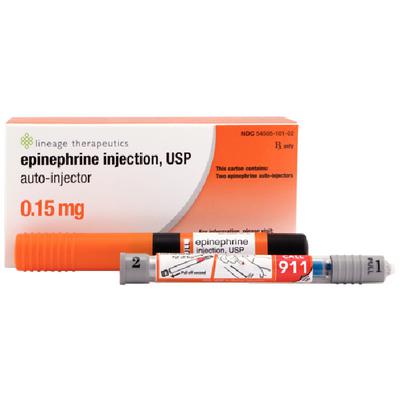 Ipratropium
More explanation
Non-genomic action
Genomic action
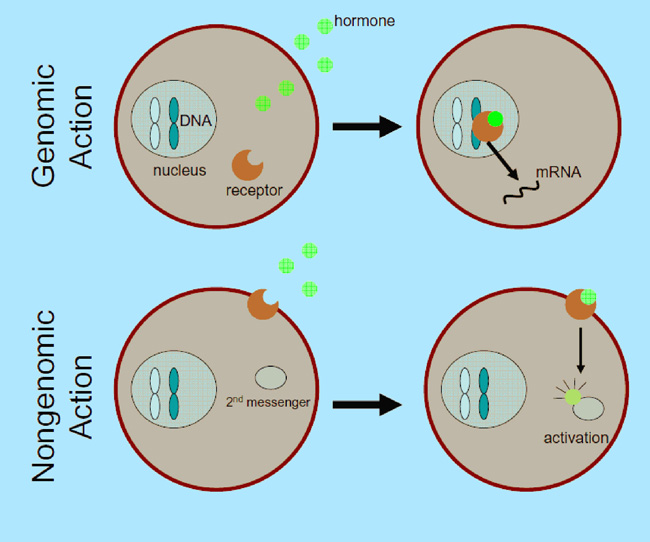 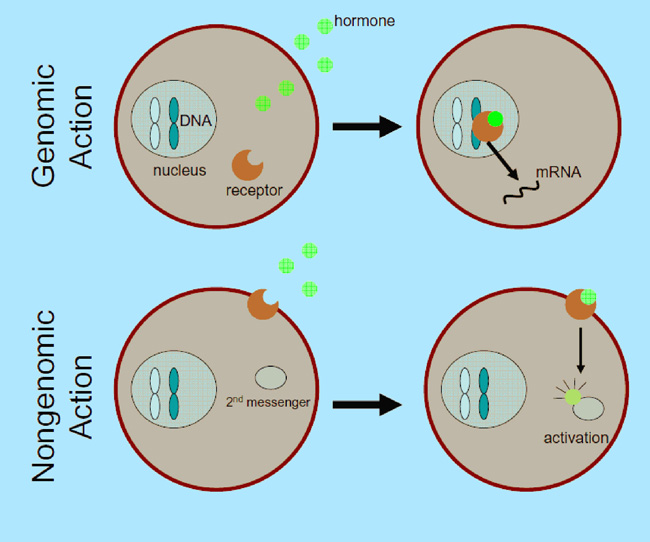 genomic action is slow may  take hours to days
هنا يدخل الدوا ويرتبط بالمستقبلات اللي على الغشاء البلازمي ويعطي تأثير سريع
هنا يدخل الدوا ويرتبط بمستقبل جوا الخلية، هذا المستقبل بيدخل جوا         وبيأثر بتكوين البروتين بعدين يطلع التأثير، يأخذ وقت طويل عشان يعطي تأثيره
DNA
لو كان المريض يأخذ                 ماراح يصير عندي           بالتالي مافيه             ،    عشان أسوي                  استخدم قلوكاجون اللي بيأثر على مستقبلات خاصه فيه تحفز     وبالتالي تزيد          وبيصير عندي
contraction
contraction
b-blockers
cAMP
contraction
GS
cAMP
Glucagon
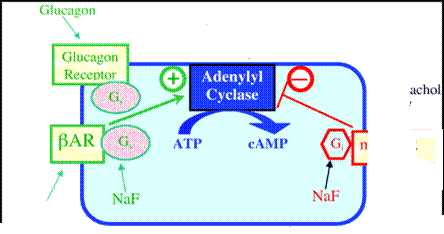 Gs
Gs
M2 & M3
-
Sympathomimetics
Ipratropium
SAQ
A 12-year-old boy is brought to the emergency department after being stung by a bee. He had been well until he was stung on his right forearm, while playing in the yard. He initially complained of localized pain and swelling. Fifteen minutes later, he began to complain of shortness of breath. His parents observed him to be wheezing, very weak and dizzy. His parents brought him immediately to the local emergency department. His medical history shows that he has allergy.
Q1: what is the most likely diagnose in this case ?
Anaphylactic shock.

Q2: What is the drug of choice in this case ?
Adrenaline.
Q3: What is the best route of administration for this drug ?
Intra-muscular (IM).
although we can use IV line but should be given by physician under monitoring. 

Q4: What is the mechanism of its action ?
It is Sympathomimetic drug, so it mimics the effect of Sympathetic system by working as Adrenergic agonist .
It is nonselective agonist which act on [α1, α2, β1, β2, β3 ], some of its action:
1\ In blood vessel, act as α agonist which cause vasoconstriction.
2\ In heart, act as β1 agonist which lead to increase the force of myocardial contraction.
3\ In bronchi & bronchioles, act as β2 agonist which cause bronchodilator and decrease  histamine & leukotriene release from mast cells .
 
After 3-4 hours, he may develop what we called Biphasic Phenomenon.

Q5:What do we mean by Biphasic Phenomenon?
It  is a second episode of anaphylaxis with 2nd release of mediators without re-exposure to antigen.

Q6: List some drugs we can use it to prevent Biphasic Phenomenon ?  
2nd line anaphylaxix’s drugs. Such as 1\ Glucocorticoids : Hydrocortisone 
                                                                 2 \ First generation H1 blocker : Chlorophenamine

Q7: Later, we can give him some bronchodilators as Adjuvant 2nd 
line therapy, list some of them?
Salbutamol as β2 Agonist.
Ipratropium as Anti-muscarinic.
Aminophylline as Methyl-xanthine.
Zoom in to see the answers
QUIZ